Liturgy & CatechesisLiturgia y catequesis
Joyce Donahue
Diocese of Joliet Religious Education Office
Catechist at 
St. John the Baptist Church, Joliet


“The Liturgical Catechist”
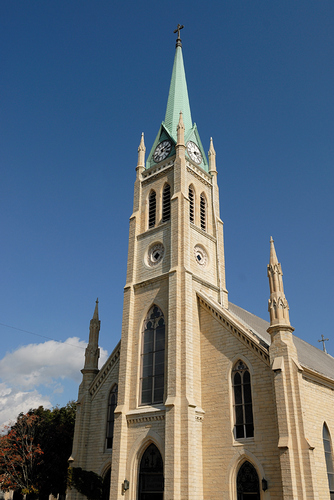 Who am I?
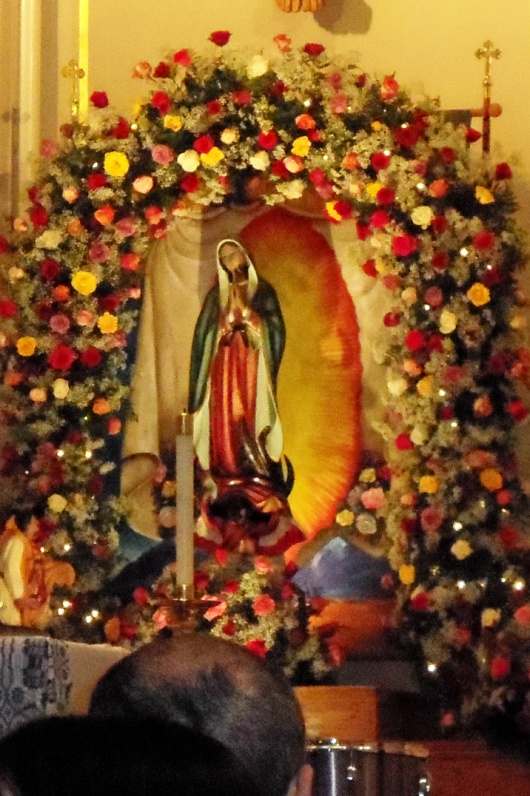 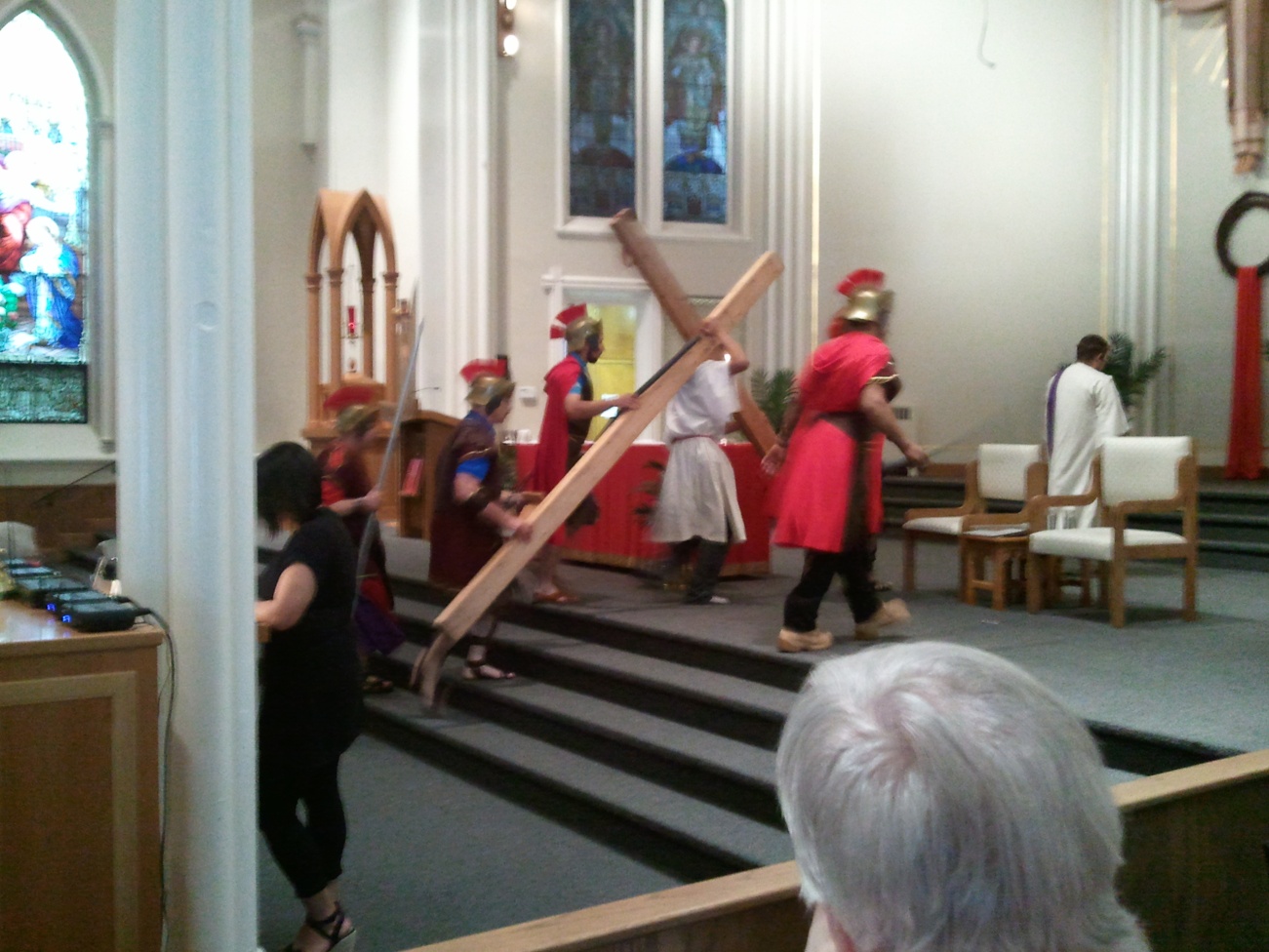 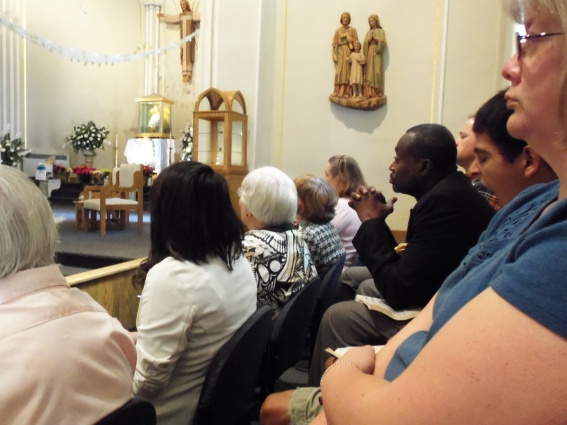 Liturgy
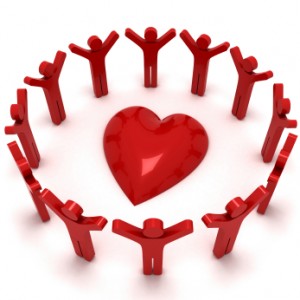 The Mass
Our prayer of thanks and 
	praise to God the Father 
	through Jesus, in the Holy Spirit
Our community’s heart (corazón de la comunidad)
Sharing
What is your favorite thing about the Mass?

¿Cuál es su cosa favorita de la Misa?
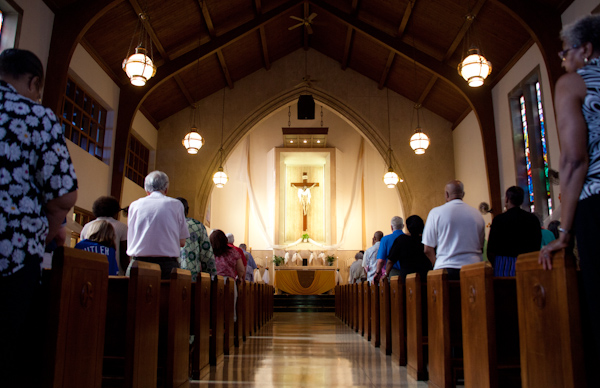 Eucharist: Source and Summit of Christian Life
To teach about the Mass…
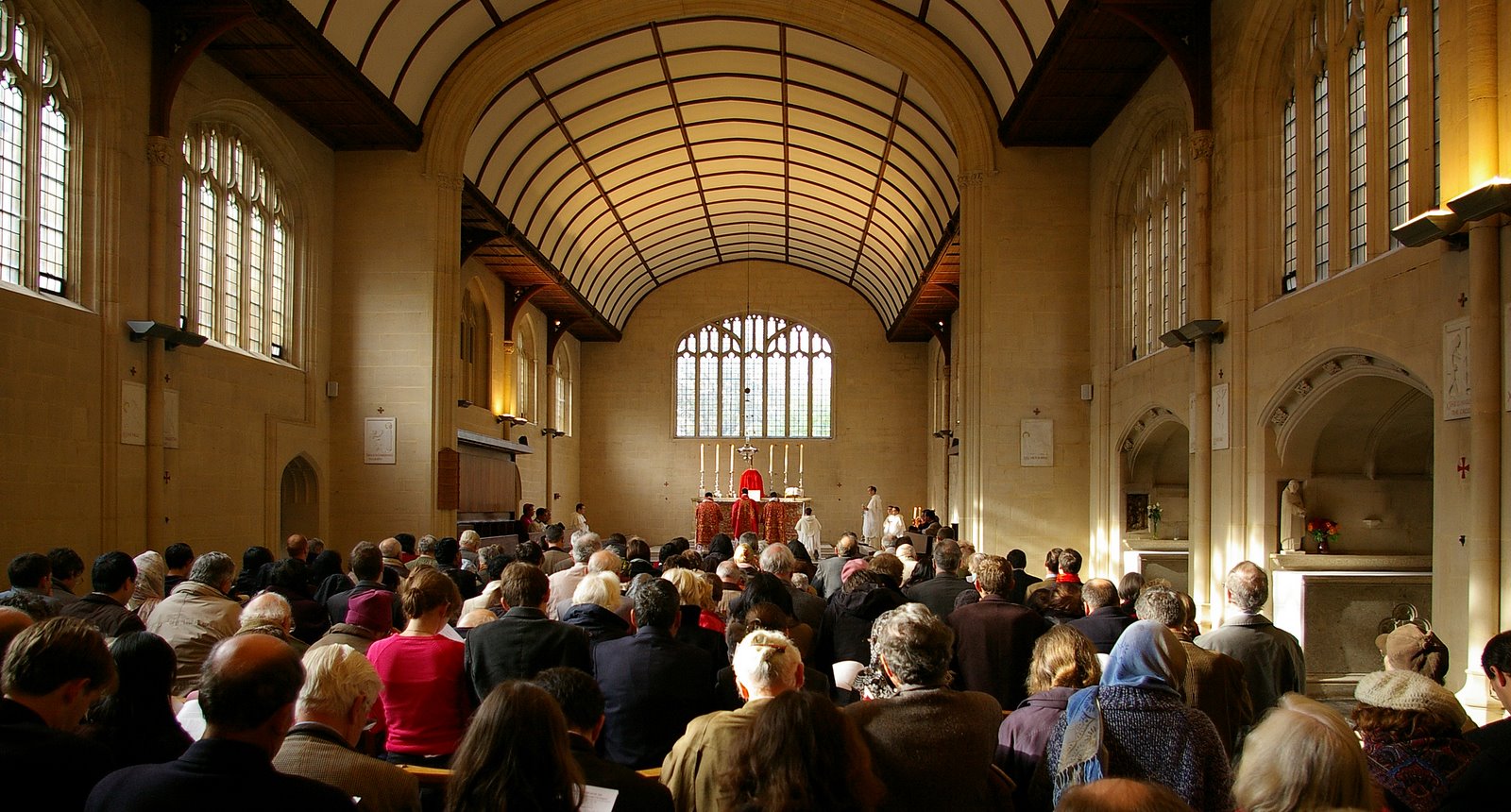 Know the meaning & structure of the Mass
Know the Liturgical Year and its seasons
Know the symbols and actions of the Mass
Know what your “work” is at Mass 
Go to Mass regularly and be active
The Structure of the Mass
Introductory Rites (Ritos iniciales)
		Greeting/Sign of the Cross
		Penitential Rite
		Gloria
		Collect (Opening Prayer)
The Structure of the Mass
2. Liturgy of the Word (Liturgia de la palabra)
		First Reading (Old Testament)
		Responsorial Psalm
		Second Reading (Letters)
		Gospel Acclamation
		Gospel (Matthew, Mark, Luke or John)
		Homily
		Creed (Credo)
		Intercessions/Prayers of the Faithful
The Structure of the Mass
Liturgy of the Eucharist  	Preparation of the Altar 
			(Presentación de las ofrendas)
		Eucharistic Prayer
			Preface, Holy (Santo) 
			Epiclesis (calling the Holy Spirit)
			Thanksgiving, Memory, Petition
			Doxology 
			   (through, Jesus, in the Holy Spirit, 
				to God the Father)
			Amen
Structure of the Mass
Communion Rite
	Our Father (Padre nuestro)
	Sign of Peace	
	Lamb of God (Cordero de Dios)
	Communion
	Prayer after Communion (Thanksgiving)
Structure of the Mass
Concluding Rites
		Benediction (Blessing/Benedición)
		Dismissal (sending forth/Despedida)
The Liturgical Year
Prayer Table - Seasons
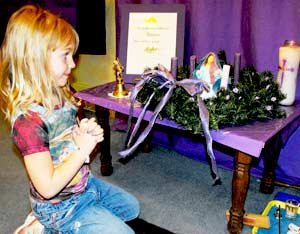 Symbols
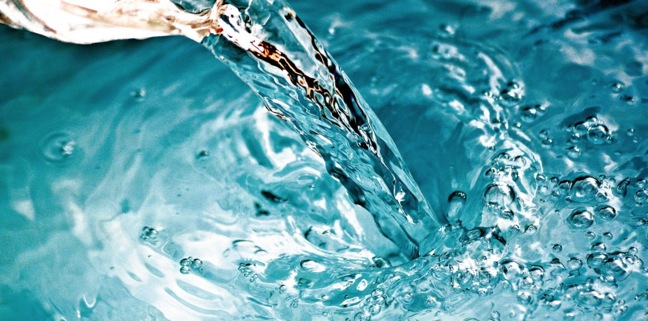 Water
Fire/candles
Book of the Gospels 
Altar
Bread and wine
Oil 
Incense
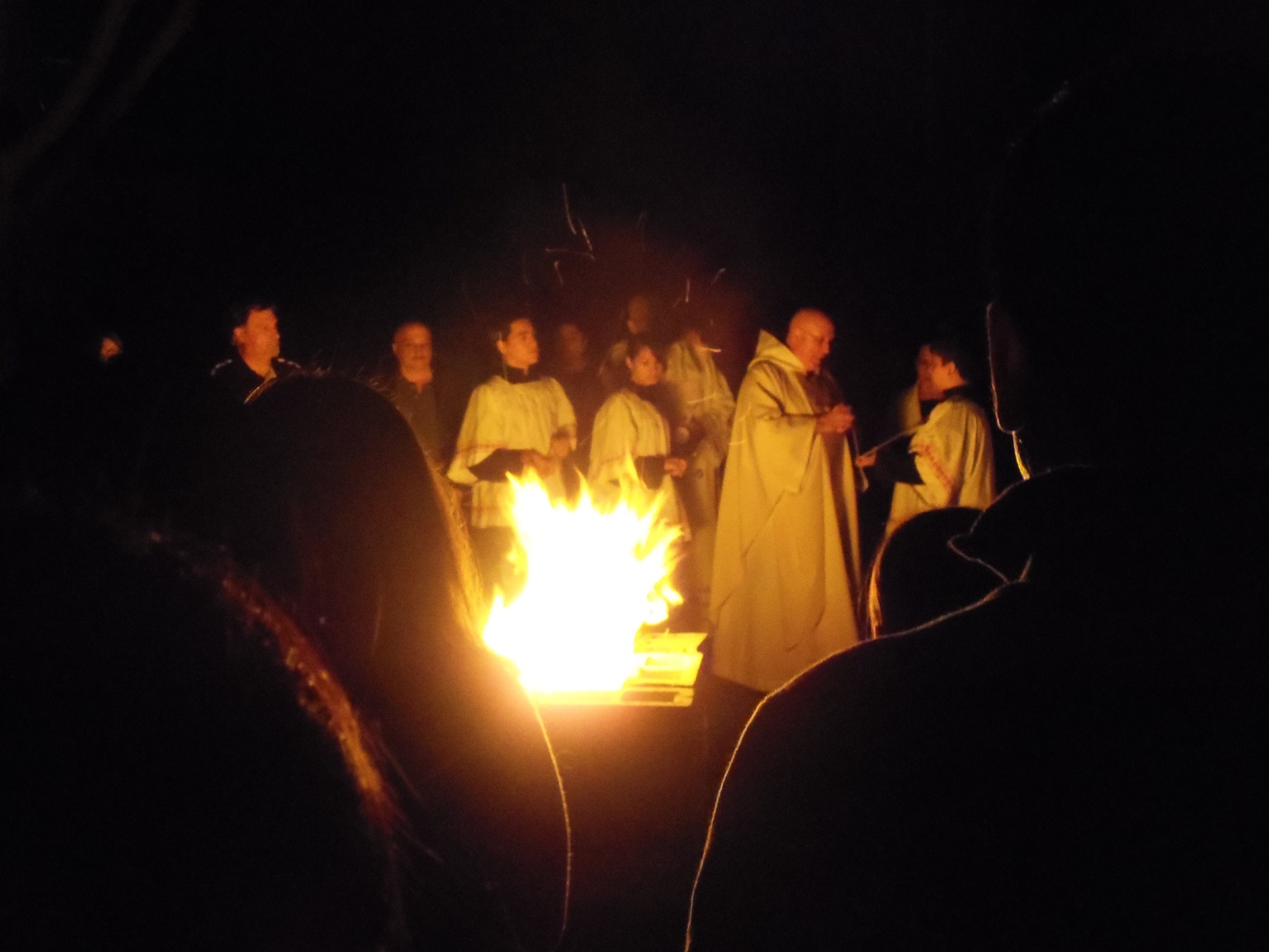 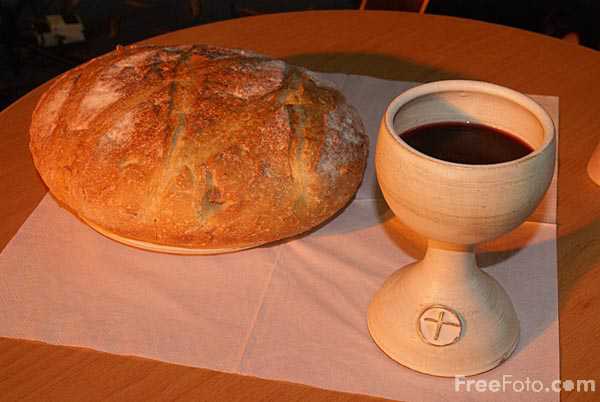 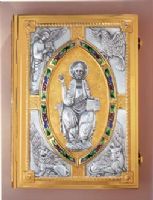 Water
Mass = Liturgy = YOUR Work
Liturgy – “work of the people” (trabajo)
Your work – participation – taking part
Internal participation
Prayer, attention, offering your life to God along with the bread & wine
External participation
Sing, say responses, stand, kneel, sit, walk…
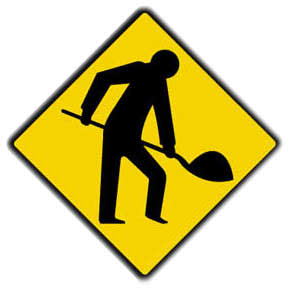 Teaching Children
By example 
Go to Mass
Show them what to do from early childhood
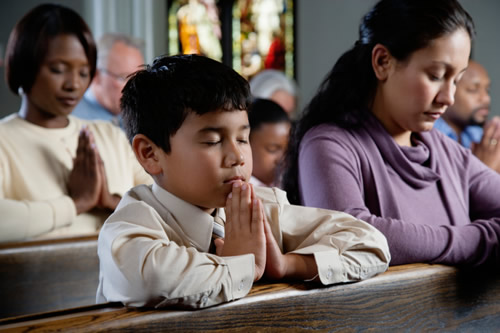 Teaching Children
Teach them about the Mass
Ask them to go to Mass – it is part of being Catholic and Jesus wants them to be there
Help them understand how important Mass is in the St. Mary’s Community
Resources/Recursos
Parish liturgy and music ministers
Priests, Sisters
My Website:  
http://theliturgicalcatechist.weebly.com
Resources, articles, videos, including some things in Spanish
You can do it
The Holy Spirit, who called you to be a catechist,  will guide you.
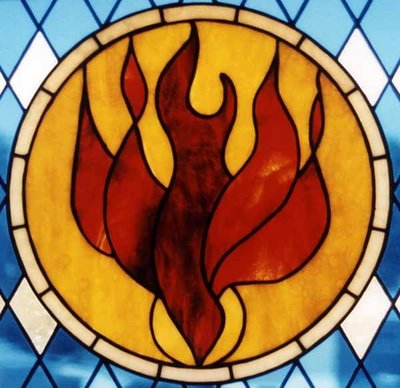 Thank you – and God bless you